Simmetrie assiali
1
Daniela Valenti, 2023
Un primo video per esplorare il tema
Simmetria: un tema vasto che porta verso l’arte, la fisica, la biologia, … 

Ecco un video per fissare l’attenzione su alcuni punti importanti anche per la matematica.
2
Daniela Valenti, 2023
Video
3
Daniela Valenti, 2023
Che cosa ha mostrato il video?
4
Daniela Valenti, 2023
Per realizzare una simmetria assiale ribalto un foglio trasparente
Per realizzare una simmetria assiale disegno una figura su un foglio trasparente e poi ribalto il foglio attorno ad  una bacchetta metallica (asse di simmetria). 
Osservo che la figura è cambiata.
Per descrivere che cosa è cambiato, fisso la situazione iniziale su un foglio di carta.
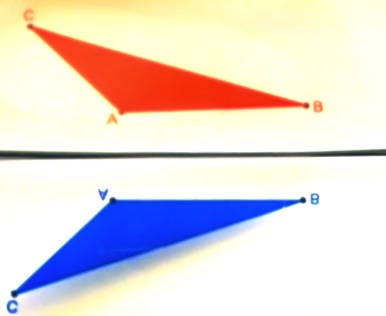 5
Daniela Valenti, 2023
Proprietà di una simmetria assiale
Guardo la figura ‘con gli occhi della geometria’ per scoprire delle proprietà della simmetria assiale, importanti per disegnare figure simmetriche.
CC’ è perpendicolare
all’asse di simmetria
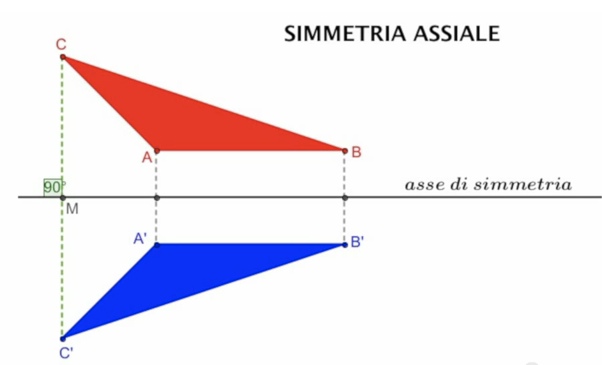 CM = C’M
6
Daniela Valenti, 2023
Osservo una simmetria assiale sul piano cartesiano per descriverla con equazioni
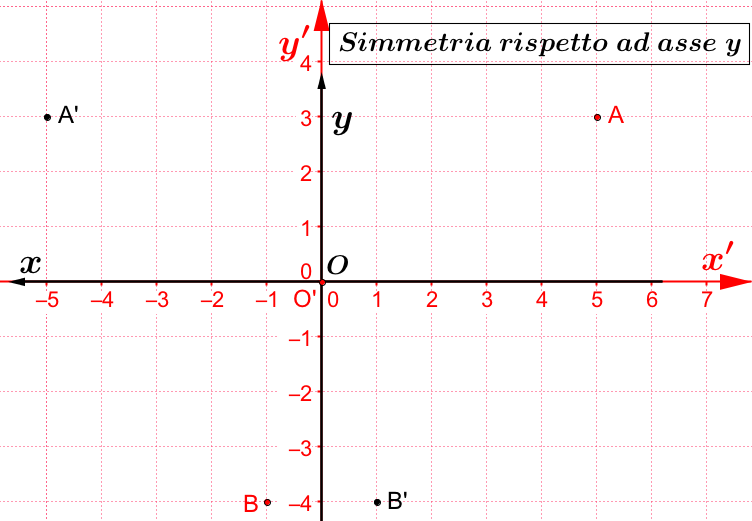 7
Daniela Valenti, 2023
Osservo una simmetria assiale sul piano cartesiano per descriverla con equazioni
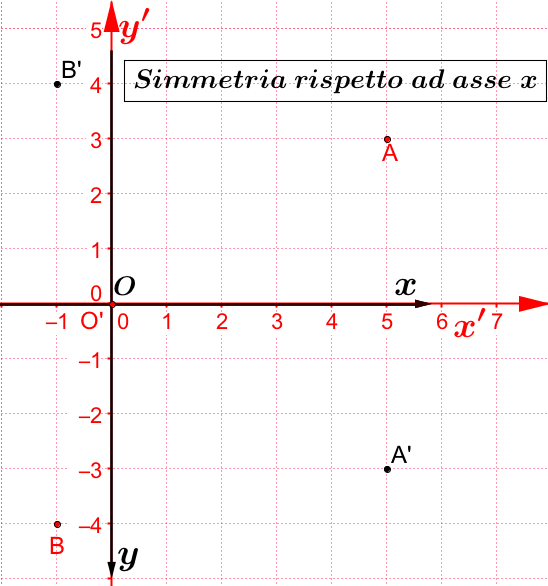 8
Daniela Valenti, 2023
Simmetrie assiali. Attività
Completa la scheda per lavorare con le simmetrie assiali.
Daniela Valenti, 2023
9
Che cosa hai trovato
10
Daniela Valenti, 2023
Simmetria assiale
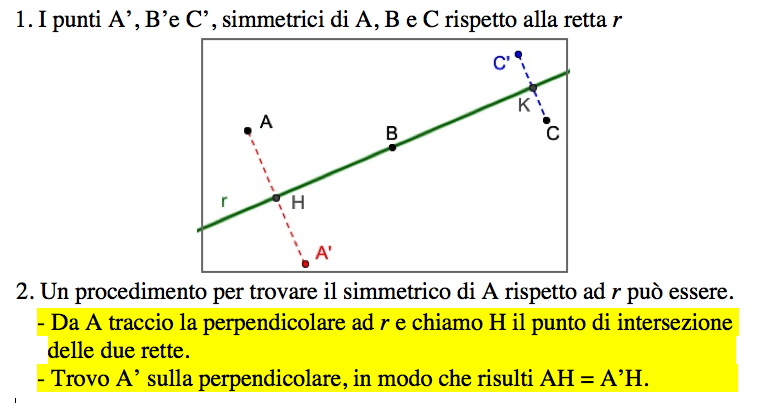 B che appartiene all’asse di simmetria rimane fisso
11
Daniela Valenti, 2023
Equazioni che descrivono simmetrie assiali
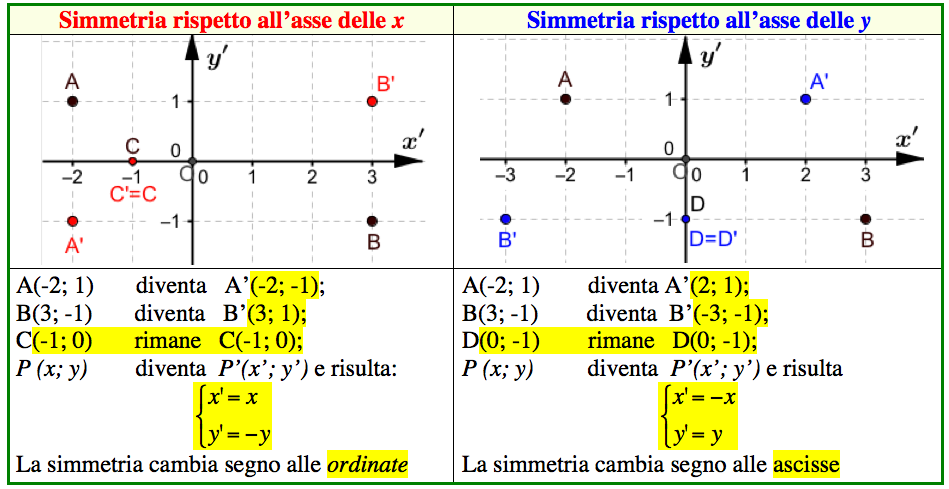 C che appartiene all’asse di simmetria rimane fisso
D che appartiene all’asse di simmetria rimane fisso
12
Daniela Valenti, 2023
Trasformare poligoni con le equazioni di una simmetria
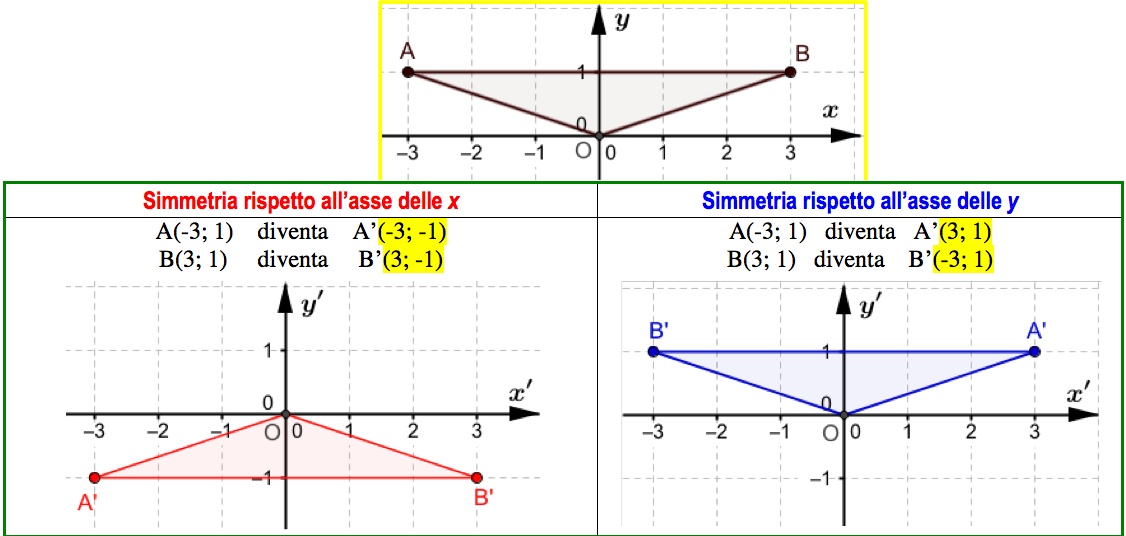 Con il ribaltamento attorno all’asse delle y: 
 il triangolo ABC si sovrappone a se stesso;- l’asse delle y resta fisso.
13
Daniela Valenti, 2023
Triangolo  con asse di simmetria
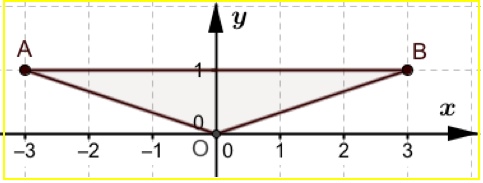 Con il ribaltamento attorno all’asse delle y: 
 il triangolo ABC si sovrappone a se stesso;- l’asse delle y resta fisso.
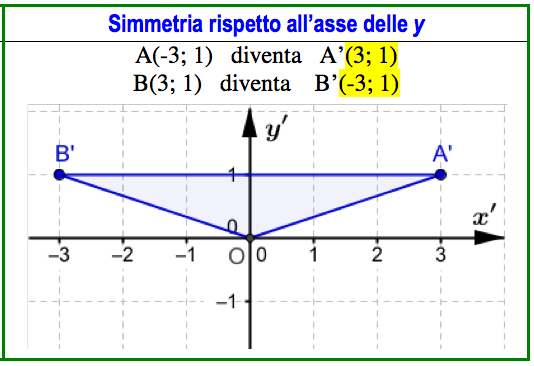 In matematica si dice che:
L’asse y è un asse di simmetria del triangolo ABC.

Il triangolo ABC ha l’asse y come asse di simmetria.
14
Daniela Valenti, 2023
Assi di simmetria nei poligoni
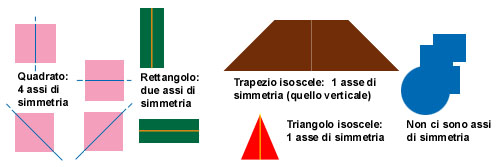 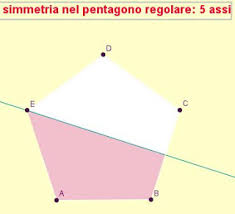 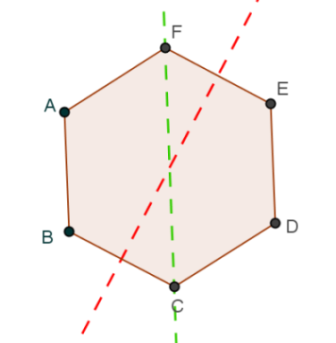 15
Daniela Valenti, 2023
Assi di simmetria in natura e nell’arte
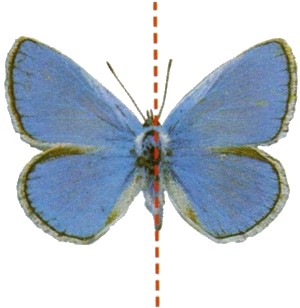 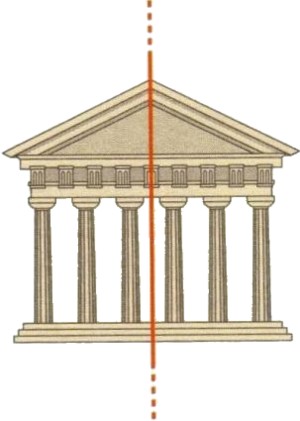 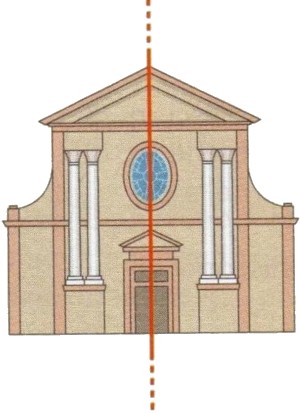 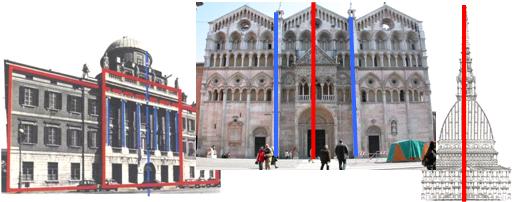 16
Daniela Valenti, 2023
Trasformare una parabola con una simmetria
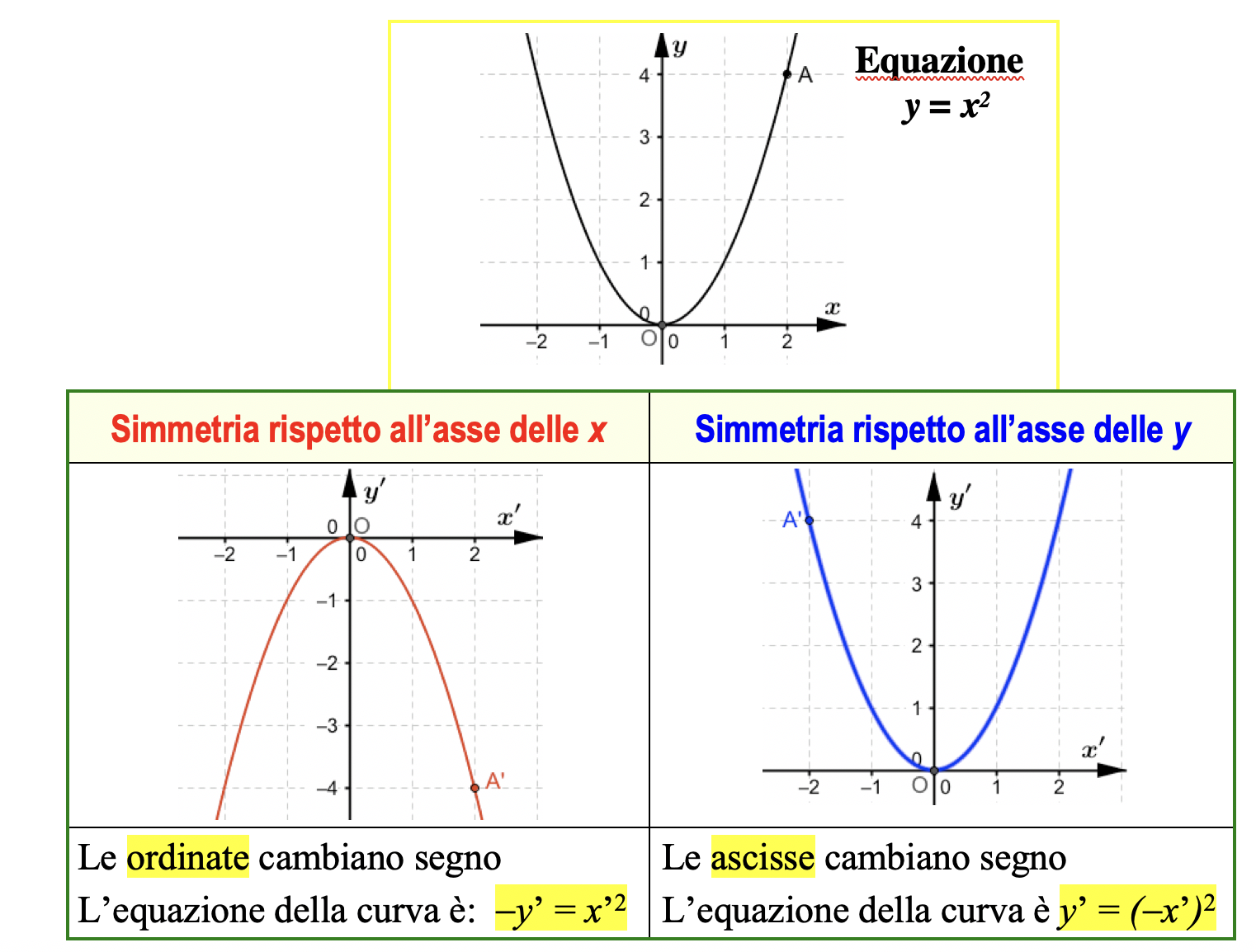 Con il ribaltamento attorno all’asse delle y:
la curva si sovrappone a se stessa;
il punto A diventa il suo simmetrico A’ rispetto all’asse y;
l’asse delle y resta fisso.
17
Daniela Valenti, 2023
Parabola con l’asse y come asse di simmetria
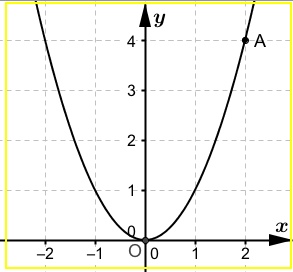 Con il ribaltamento attorno all’asse delle y: 
 la parabola si sovrappone a se stessa;- l’asse delle y resta fisso.
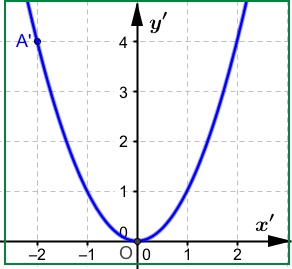 In matematica si dice che:
la parabola ha l’asse y come asse di simmetria.
18
Daniela Valenti, 2023
Curve simmetriche, funzioni e formule
‘Dimentichiamo’ la trasformazione eseguita e gli apici nelle lettere per esaminare le curve nel piano Oxy.
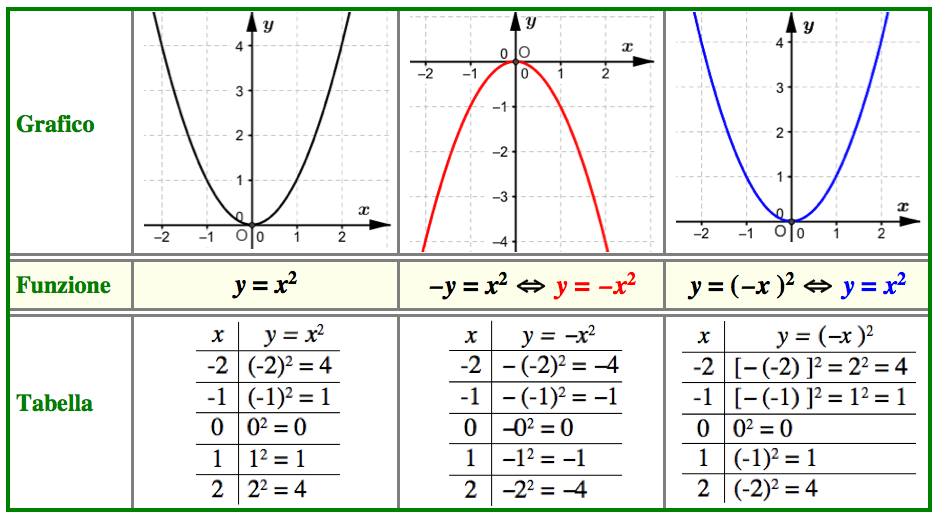 19
Daniela Valenti, 2023
Geometria analitica e algebra
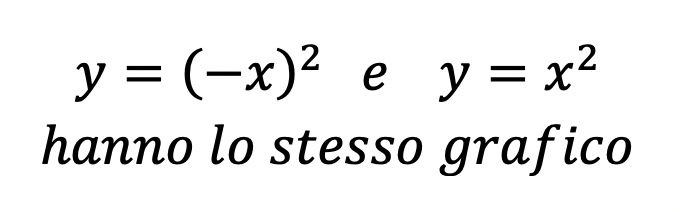 Algebra
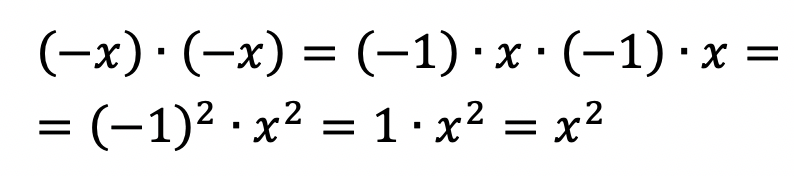 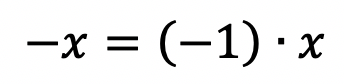 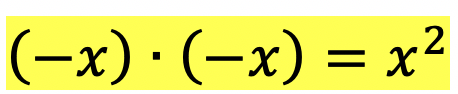 20
Daniela Valenti, 2023
Geometria analitica e algebra
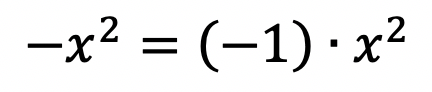 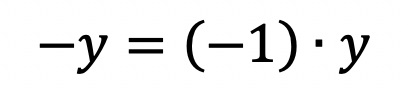 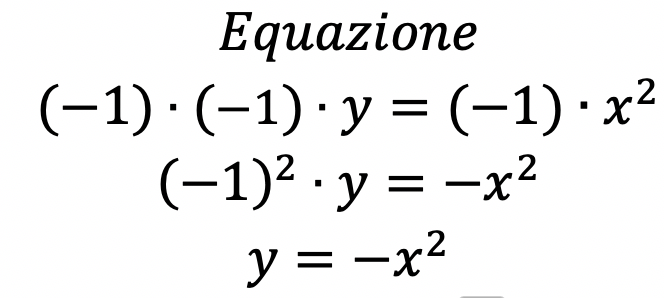 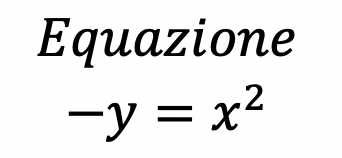 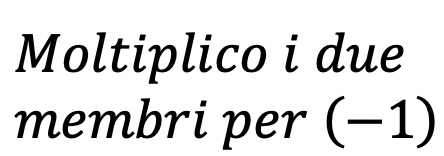 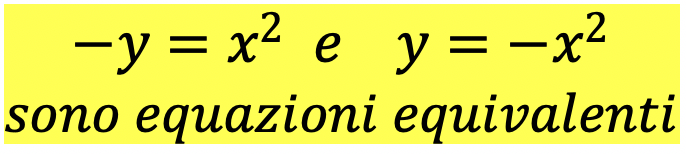 21
Daniela Valenti, 2023
Linguaggio matematico: funzioni pari
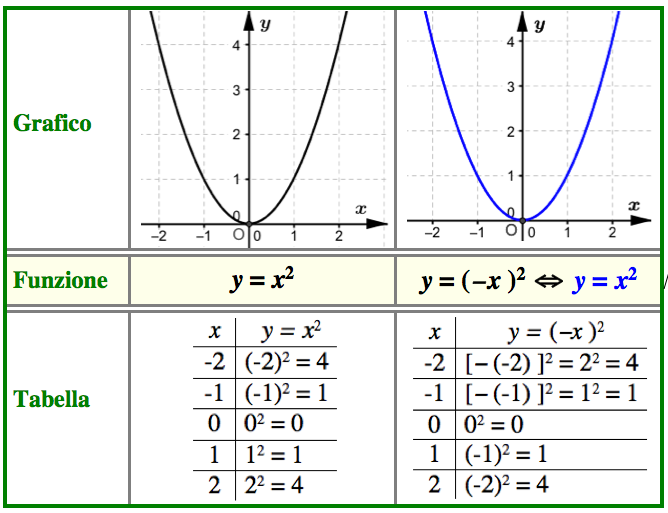 Curva simmetrica rispetto all’asse y
Funzione pari
Il nome ‘funzione pari’ è legato al fatto che x2 è una potenza di x con esponente pari.
22
Daniela Valenti, 2023